Reliability of  RF Systems FY12 Retreat
Alex Zaltsman
July  2012
Topics
RF Systems performance

What was new in the last run

What went “wrong”

Commissioning of the new systems

Ways of improving the “UP” time
RF systemsTotal Hours
2012	2011	2010	2009	2008	2007
Species		pp/U/Au-CU	pp/Au	Au	pp	d-Au/pp	Au

Severe
Booster	9	10	4	10	4	1
AGS		10	13	19	13	6	17
RHIC		20	75	61	73	41	35
Total	39	98	84	96	51	52
SC  14
HL	29	47	35	46	43	21
LL	10	51	35	50	8	31
Severe Faults Trend
Systems commissioned and improved in 2012 Run
9 MHz common cavity system upgraded
Replaced copper beam pipe with stainless steel beam pipe to decrease the cavity Q.
Increased water flow to accommodate the increase in calculated power dissipation
Installed protection to allow FFB power limiter knee to be pushed out by about 16dB. This greatly increased available PA power during high beam loading conditions.


9 MHz bouncer cavities
Added a tuner to track beam loading and temperature fluctuations of the cavities.
Worked with E&I to resolve issues with the A1000 amplifiers
Redesigned combiner output transformer
Moved DC power supplies to 1004C
Replaced preamp 24 V switching power supply with the linear one
Systems commissioned and improved in 2012 Run cont.
Added additional metrology
including a new RF measurements box that has helped to quickly identify and solve issues
BS1 failed at the end of the run and the new diagnostic metrology allowed us to figure out exactly what the issue was and how long the repair would take without making an access. This decision lead us to lockout the system quickly make adjustments to the other systems for the next ramp
Comprehensive system performance testing was conducted on all storage systems before the run started.  The performance                                                                                           data recorded during this effort was                                                                                              compared to the previous year’s                                                                                           baseline data to ensure all systems                                                                                                  were operating normally.
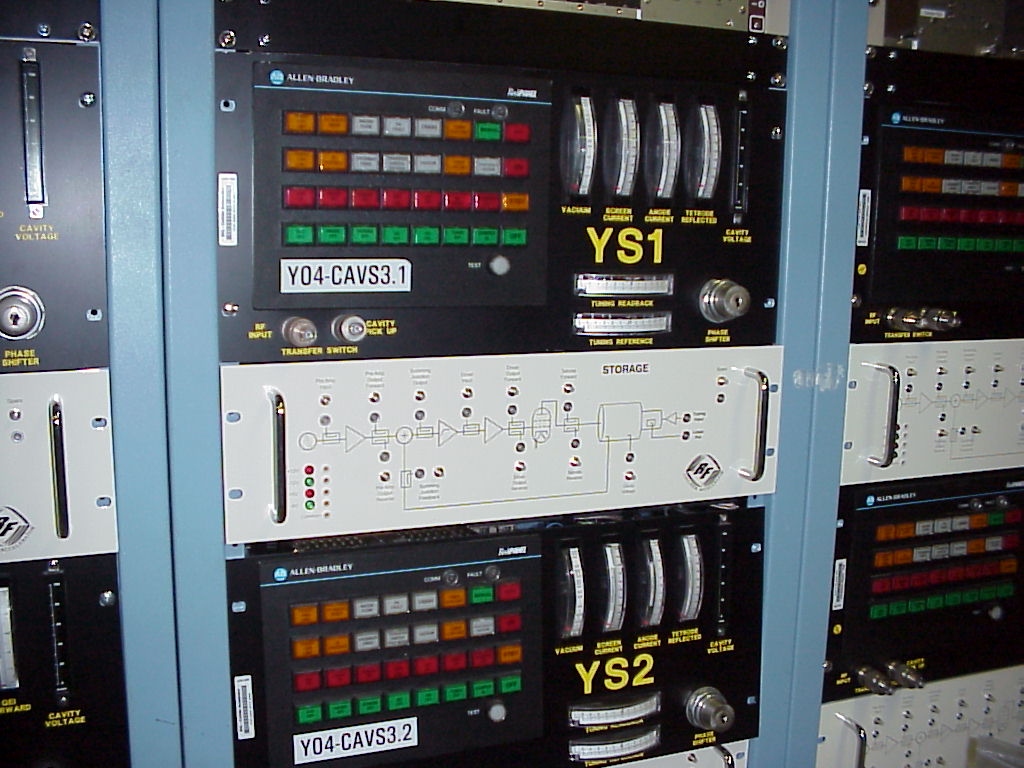 Systems commissioned and improved in 2012 Run cont.
LLRF
Independent “Cavity Controllers” for every RHIC cavity
Cavity tuning (resonance) control integrated into controllers
IQ feedback loops for amplitude and phase stabilization
Fast cavity protection
Flexible rebucketing schemes and setups                     made possible
100 kHz Post-mortem data available for                           first time on all systems. Very helpful in                diagnosing problems
improved diagnostic data available                                     in general
9 MHz systems
New and improved “regular” narrowband                  damping scheme for bouncers
Proof of principle demonstrated for bunch                                by bunch damping capability
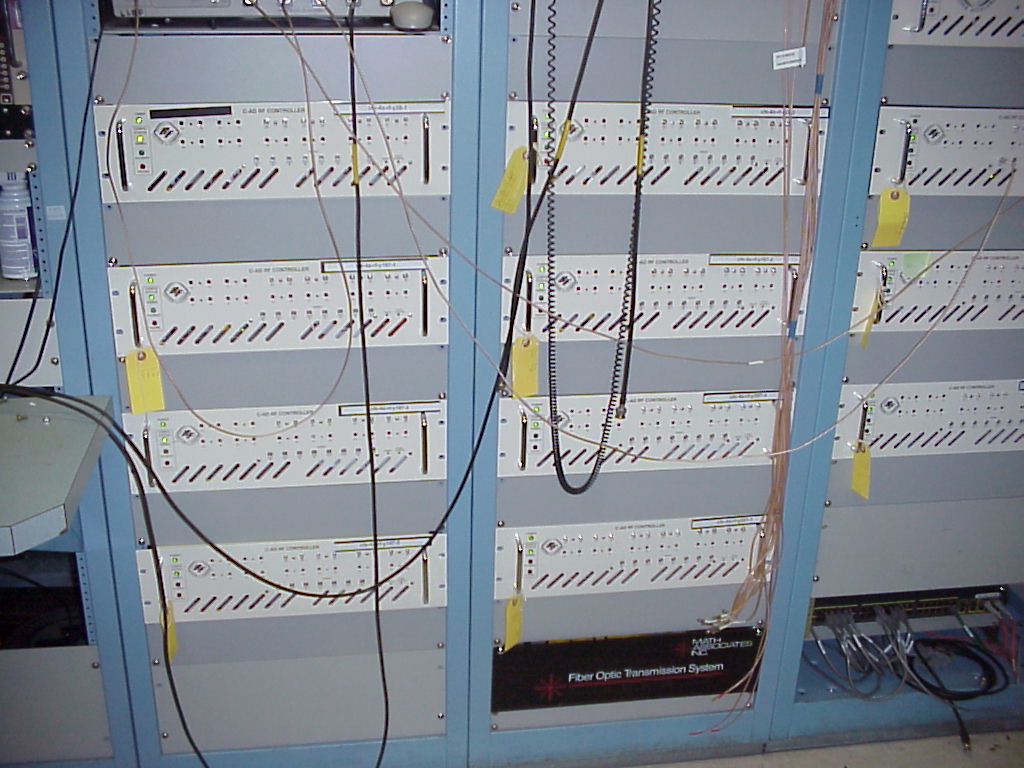 Systems commissioned and improved in 2012 Run cont.
LLRF (continued)

ATR synchro (FSS talk)
New synchro reference chassis in Bldg 929 (AGS LLRF)
First operation of a remote LLRF system integrated and synchronized with the RHIC LLRF
Only connection to RHIC system is 2 fibers. Remote system maintains stable deterministic relationship with RHIC LLRF
Vast improvement in quality of atr synchro reference signals to the analog synchro loop controller => less jitter


Booster 4:2:1 merge
Relied on another upgrade platform chassis deployed at Booster to provide “ideal sample and hold” capability integrated into old analog feedback loops
9 MHz Common System
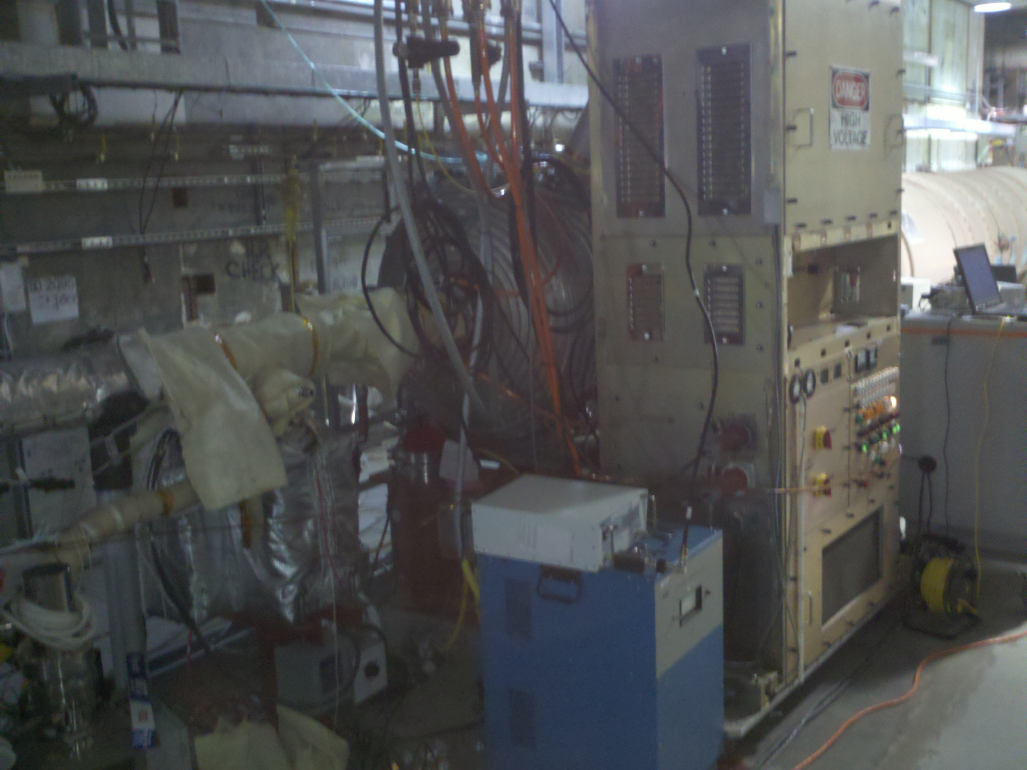 Corona ring on the tuning capacitor
missing causing sparking and eventually burning through the beam pipe
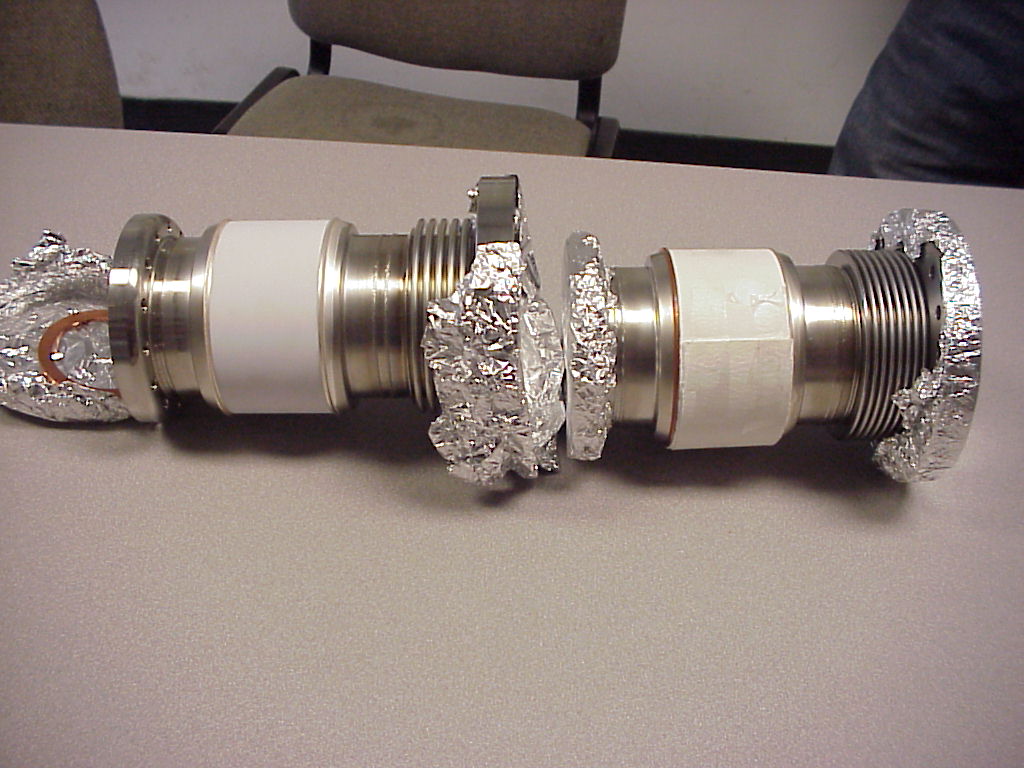 3KV Bouncer System
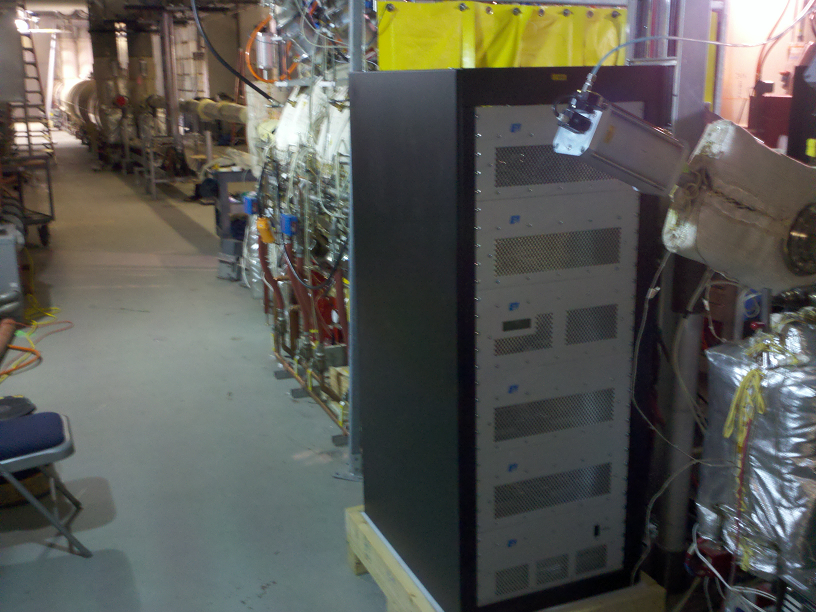 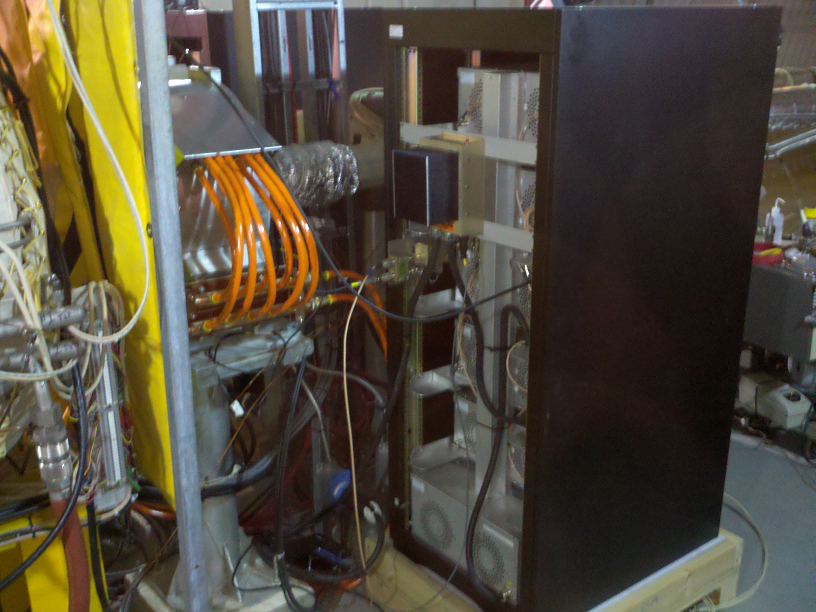 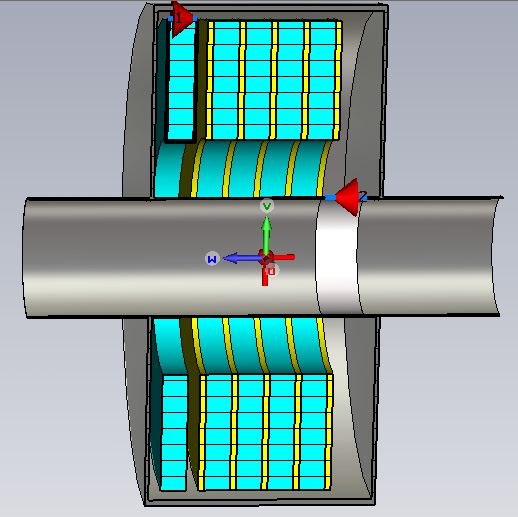 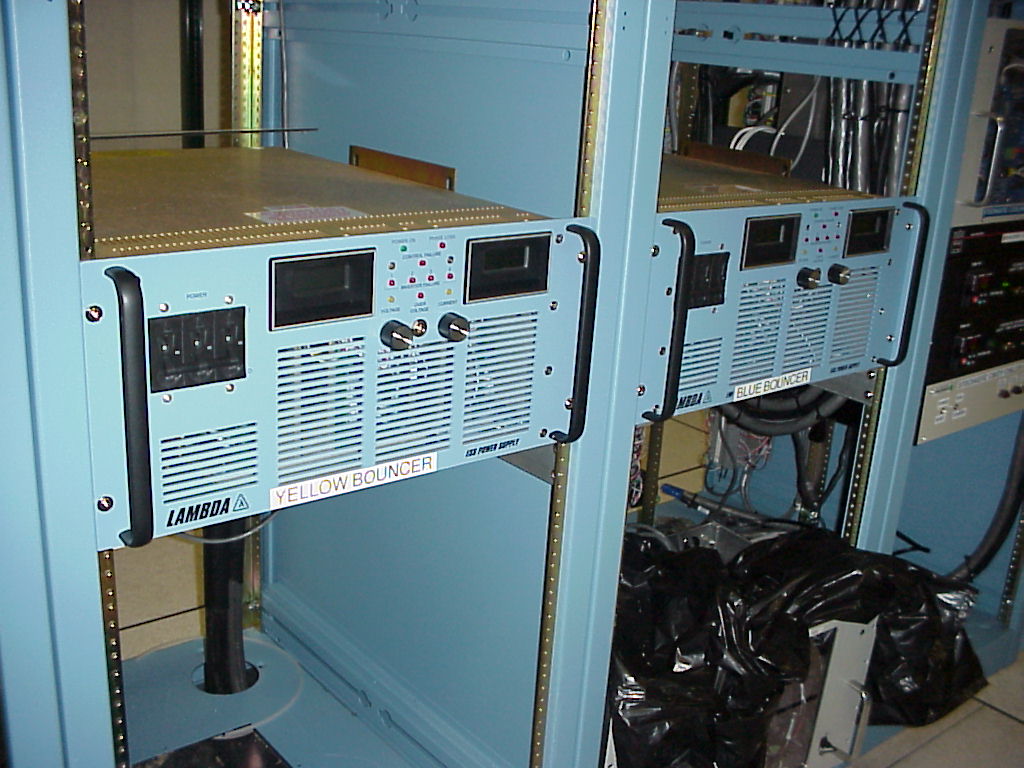 Bouncer amplifier
PS failure (radiation?)
What do/did we do about all the down time (LLRF)
LAST YEAR
 Develop procedural or list assisted setup processes
 Setup for LLRF is always under time pressure
Aggravated by the fact that we’re always commissioning something new
 Inconsistent setup process can result in downtime
 e.g. Overlooked LLRF injection kicker timing scan (1/4 frev vs. 360 frev)



Develop more automation and scripting of tasks
 Eliminate the troublesome human problem
 We need to continue identifying candidate processes for this
 e.g. Simple pushbutton script to switch between 9MHz and 28MHz modes
 Minimized downtime directly through speed of switchover, and indirectly through removing an entry point for human error
THIS YEAR
 Procedures/Documentation still need to be done. Always get pushed to the bottom of the to-do list
 Kicker timing scans were on everyone's mind so no problems this year
 Beam sync timing scan became instrumentation’s domain – one problem during U setup (the wrong parameter was accidentally change and the timing setup had to pretty much be redone). RF or Instrumentation – who should be responsible for this?

 Automation - not too much new for this run.        We were able to speed up the programCavities   step drastically by integrating the RF into the rampManager. ~1.25 hrs of downtime attributed      to this.
What do/did we do about all the down time (LLRF) cont.
LAST YEAR
 Develop friendlier user interfaces (more GUI, less PET) Need for Controls Group help.
 Make system configuration and status easier to discern for the non-expert.
 Too many PET pages and lots of PET level drilling required now.
 Slows down setup, troubleshooting, etc.
THIS YEAR
 GUI stills needs development. CSS (Controls System Studio) be investigated or Java based GUI’s will start be developed. 
 Lots of new, simplified, non-expert pet pages
 We have done a good job of generating new alarms this run – this is operations go-to tool to find/fix problems

 The largest source of downtime for LL was        self-inflicted:
 1.5hrs due to a lose cable at 929 (this was associated with the setup going on for next years upgrade). 
 1.5hrs due to a lose cabling for 9MHz associated with getting the storage cavities ready for ions. 
Progress always comes at a price!

 ULR fix was 100% SUCCESS!
What can we improve on (last year’s slide) with comments
Commissioning of new systems
Need to resist time pressures to allow for more thorough testing of changes	*
Start-up time		*
Commissioning with beam	*
Operations
Develop procedural or list assisted setup processes where possible. ongoing
Develop more automation and scripting of tasks. ongoing
Develop friendlier user interfaces (more GUI, less PET) Need for Controls Group help	ongoing
Maintenance 
Overall the schedule is good, but Booster is problematic
Can NSRL to be synchronized with the rest of C-AD	*
Lessons learned
Commissioning of new systems are painful but necessary!
Engineering run
 (9MHz problems revealed prior to the run)
Learning operational intricacies
Learning how to use all the available tools in the new systems(window comparators, etc…)
Commissioning time with the beam is essential
Hot spares for unique systems (bouncer amps, etc)
Planning/preparing for the future run (knowing species helps)
New and ongoing projects
Operational changes, such as Booster bunch merge and squeeze for Au
Ferrite tuners for acceleration systems
New Landau cavities (to allow turn on below transition)
Coherent electron cooling
ERL  
iRCMS
Ongoing LLRF upgrade for RHIC, AGS and Booster
56 MHz system
EBIS